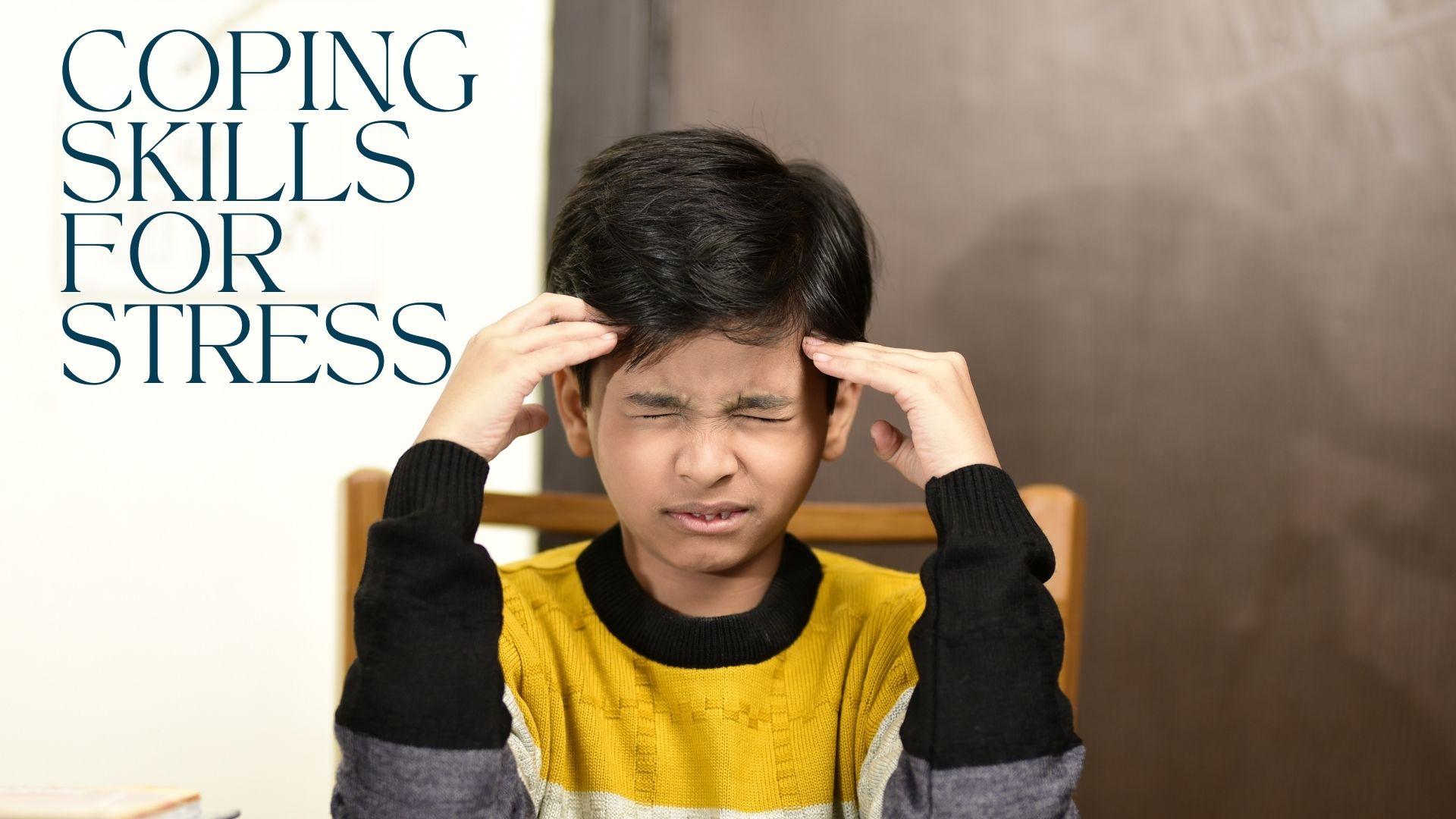 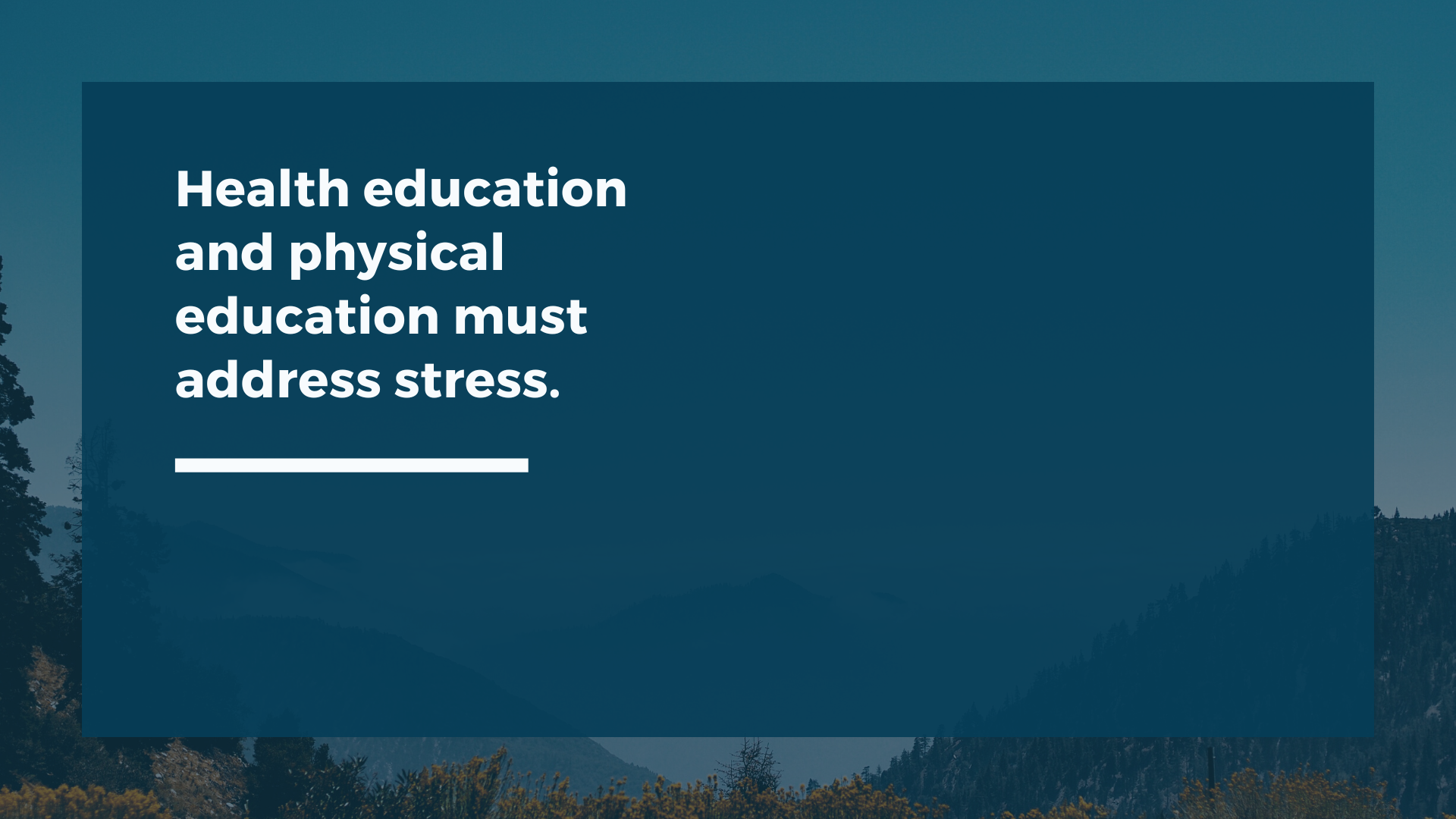 The stress response in the human body is an important and beneficial part of our initial design - it helps humans quickly react and address potentially threatening situations. . 

As humans evolved, long-lasting
“body and mind” memories of stressful situations were intended to help people learn from the experience.
[Speaker Notes: The stress response in the human body is an important and beneficial part of our initial design - it helps
humans quickly react and address potentially threatening situations. . As humans evolved, long-lasting
“body and mind” memories of stressful situations were intended to help people learn from the
experience. Research has shown that moderate, short-lived stress can improve alertness and
performance and boost memory. Today, however, life for the average person is full of so many forms of
stimulation that cause stress on a regular basis and this constant activation can result in adverse health
effects.]
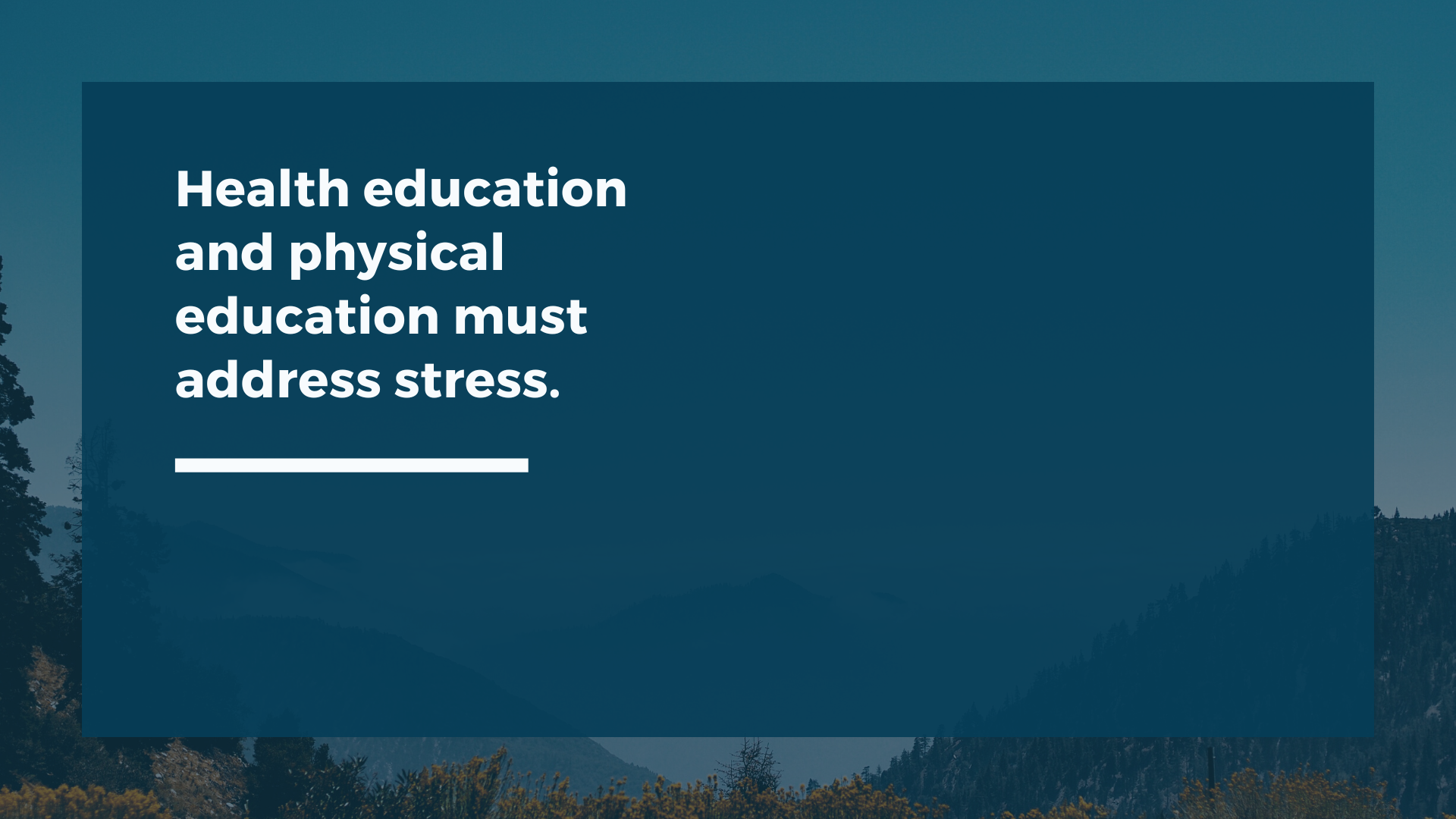 We know however that this same human trait means that children and adolescents who experience severe trauma and stressful events in childhood and adolescence may experience emotional and physical consequences well into adulthood. 

Educating students so they can learn ways to cope and manage stress daily will serve as a foundation for living longer healthier lives.
[Speaker Notes: We also know that children and adolescents experience severe trauma and stressful events in
childhood and adolescence that affect them emotionally and physically for decades. Educating students
so they can learn ways to cope and manage stress daily will serve as a foundation for living longer
healthier lives. We know however that this same human trait means that children and adolescents who experience severe trauma and stressful events in childhood and adolescence may experience emotional and physical consequences well into adulthood. 

Educating students so they can learn ways to cope and manage stress daily will serve as a foundation for living longer healthier lives.]
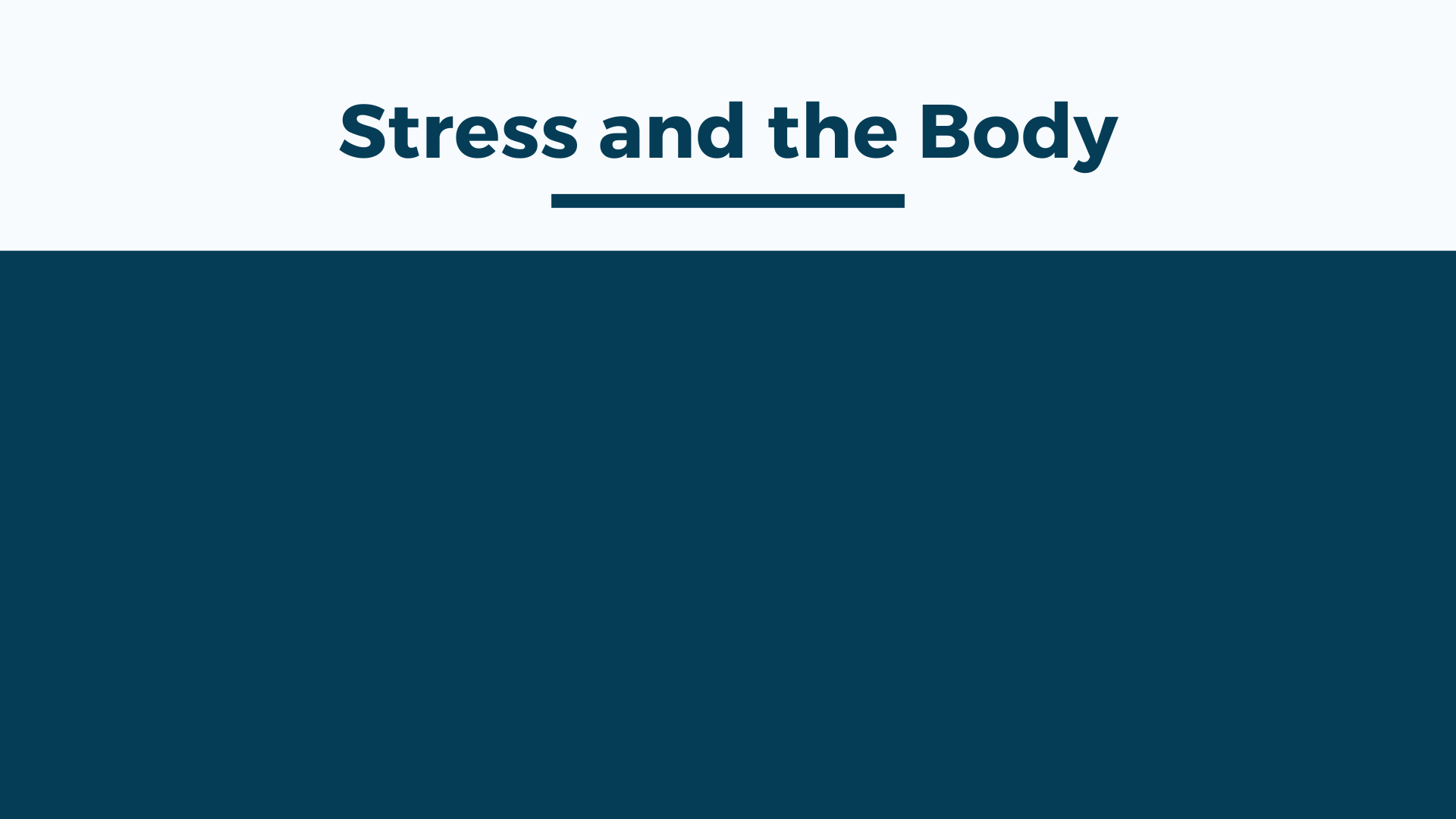 For children and teens, chronic stress, even chronic low level stress is “much like a motor that is idling too high for too long”, warns Harvard Health


The constant surges of epinephrine can lead to damaged arteries, blood vessels and raise the risk of heart attacks and strokes later in life. 


The physiological changes that the body goes through in an attempt to cope with the elevated levels of stress can themselves cause damage to the body.
[Speaker Notes: For children and teens, chronic stress, even chronic low level stress is “much like a motor that is idling
too high for too long”, warns Harvard Health, and the constant surges of epinephrine can lead to
damaged arteries, blood vessels and raise the risk of heart attacks and strokes later in life. The
physiological changes that the body goes through in an attempt to cope with the elevated levels of
stress can themselves cause damage to the body. For example, excess weight gain and buildup of fat
tissues can happen when the body repeatedly stores unused nutrients as fat in an attempt to replenish
the body’s energy stores that stress depletes. The American Psychological Association shares that
“children who experience early life toxic stress are at risk of long-term adverse health effects that may
not manifest until adulthood. These adverse health effects include maladaptive coping skills, poor stress
management, unhealthy lifestyles, mental illness and physical disease”.]
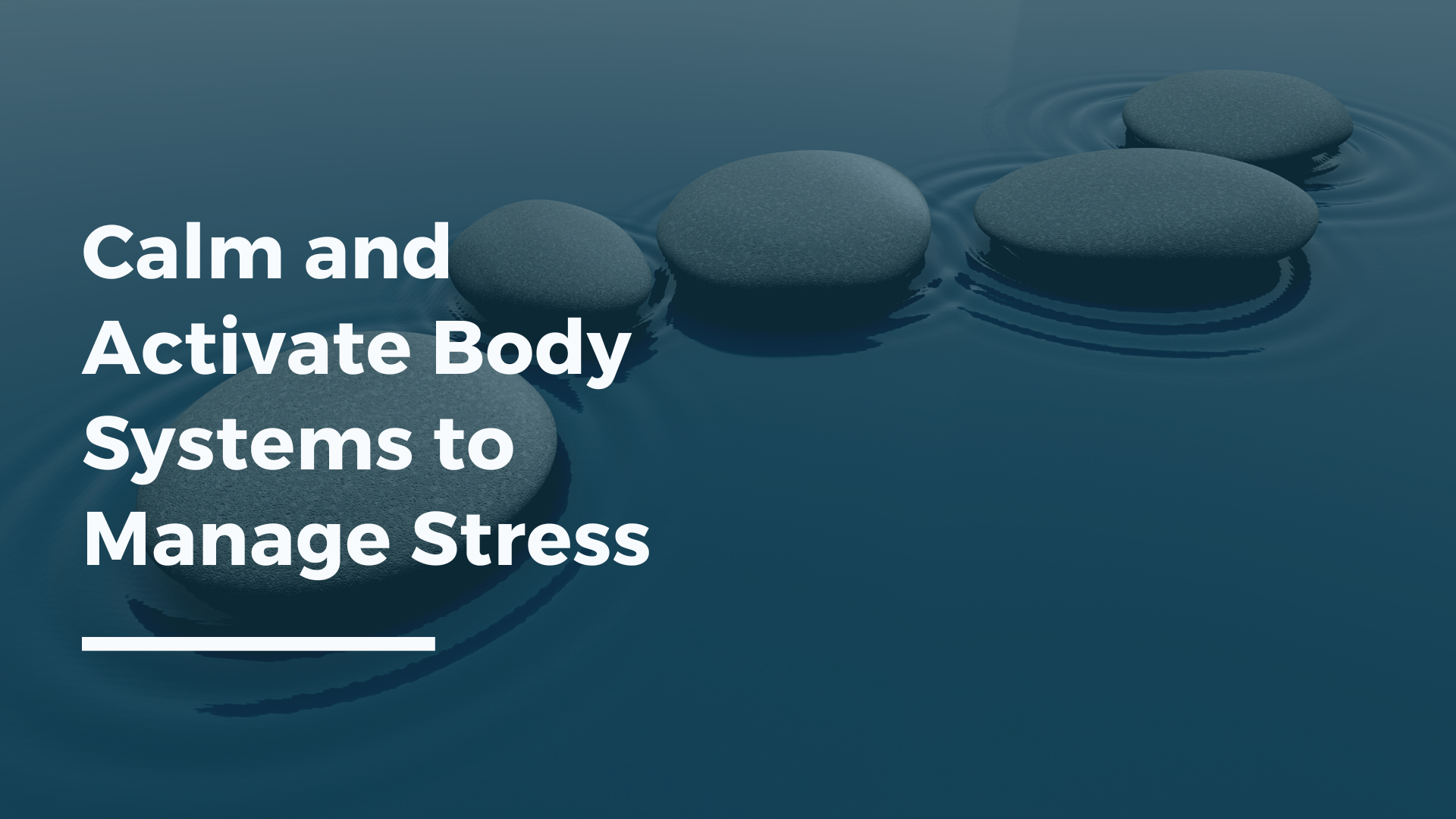 Two key body systems are involved in how a person manages stress: the sympathetic and
parasympathetic nervous systems.
[Speaker Notes: Two key body systems are involved in how a person manages stress: the sympathetic and
parasympathetic nervous systems. The sympathetic nervous system activates the body’s “fight or flight”
response. During this process, heart rate increases, eyesight improves, and digestion is slowed. The
parasympathetic nervous system, on the other hand, manages the life-sustaining processes to help a
person feel safe and relaxed, such as supporting digestion. When managing stress, your goal is to calm
your sympathetic nervous system and activate your parasympathetic nervous system.]
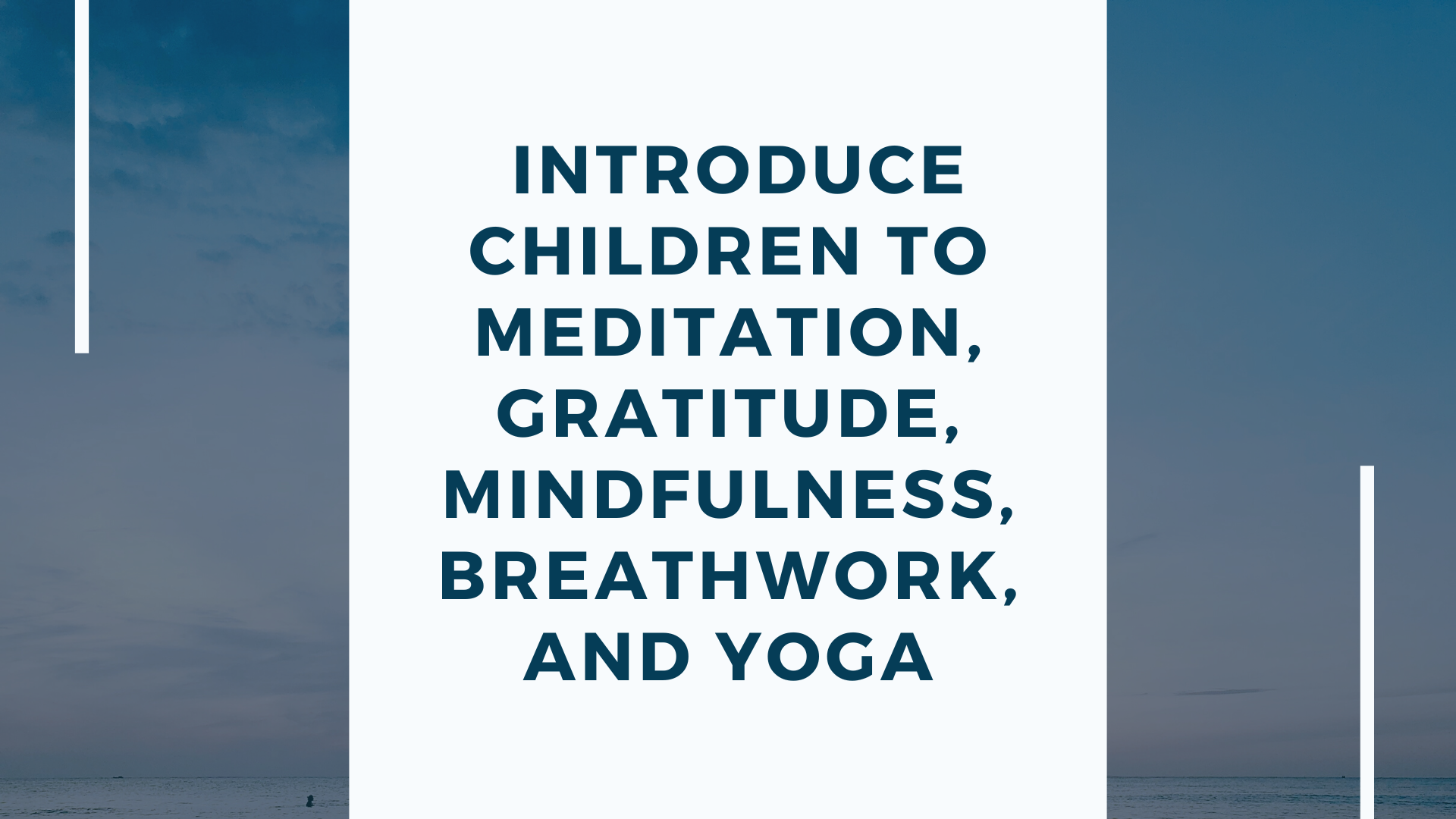 [Speaker Notes: We can support children to manage stress in their childhood and throughout their lives by
introducing them to the practices of meditation, gratitude, mindfulness, breathwork and yoga,
which connects the body and the breath.]
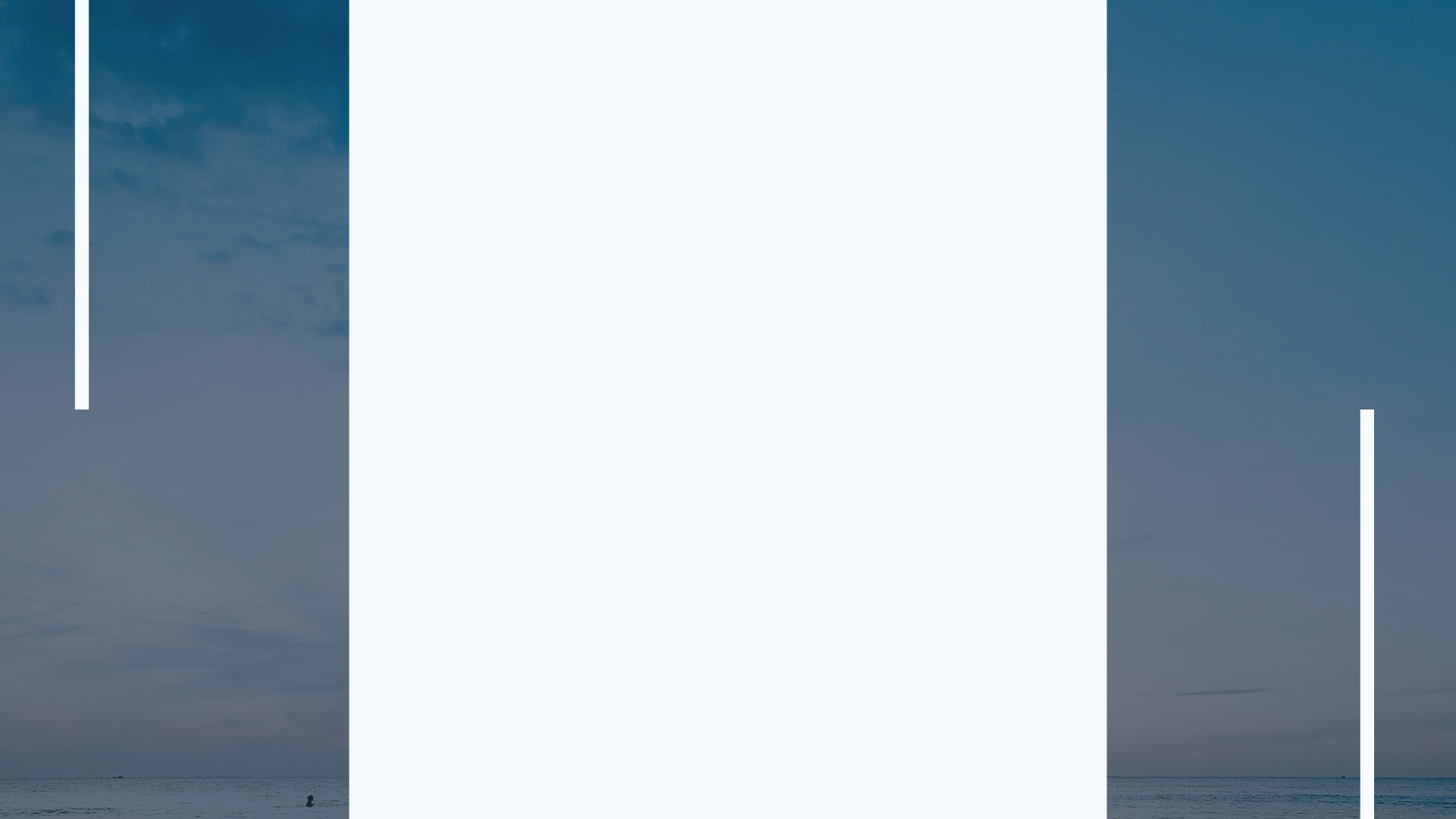 When young children feel overwhelmed, we can teach them to take three deep breaths to calm their nervous system.



As children get older, we can increase the time they spend breathing deeply, as well as the time they sit quietly with their thoughts.
[Speaker Notes: When young children feel overwhelmed, we can teach them to take three deep breaths to calm their nervous system.

As children get older, we can increase the time they spend breathing deeply, as well as the time they sit quietly with their thoughts.]
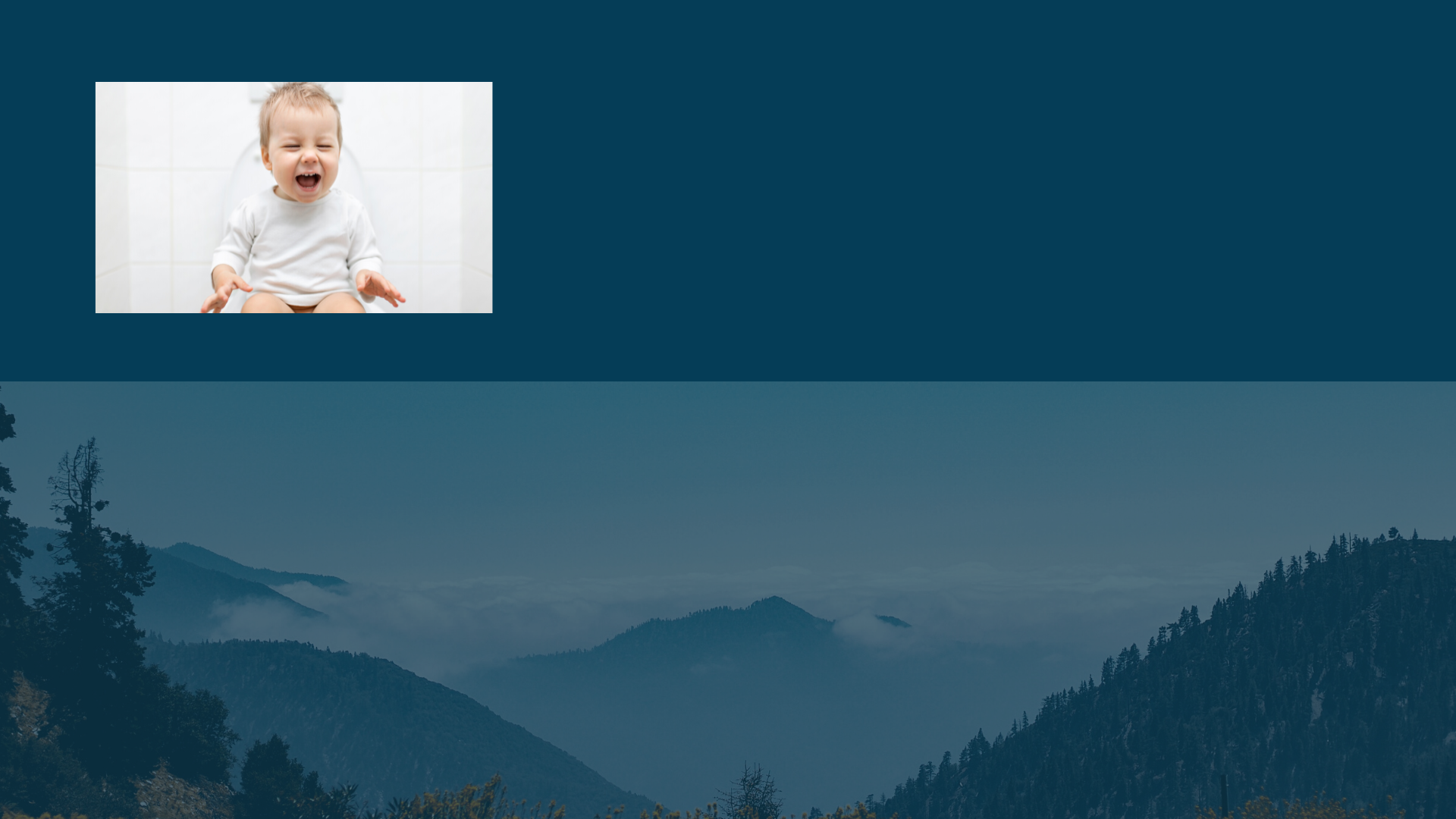 Deep Breathing Exercises for Children
Stress Management Techniques for Children
[Speaker Notes: https://copingskillsforkids.com/deep-breathing-exercises-for-kids]
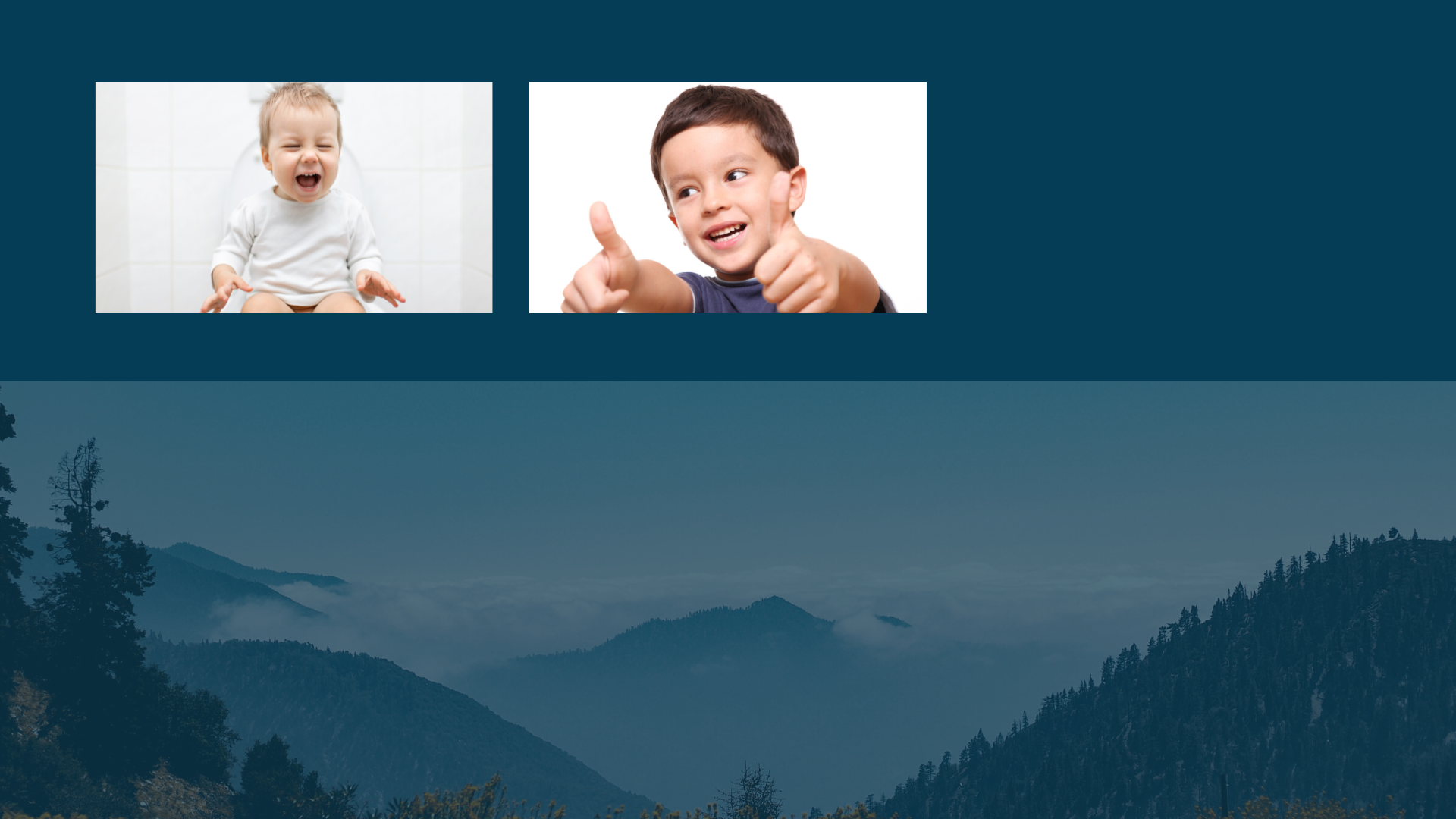 Deep Breathing Exercises for Children
Yoga Poses for Children
Stress Management Techniques for Children
[Speaker Notes: https://namastekid.com/tool-type/kids-yoga-poses/]
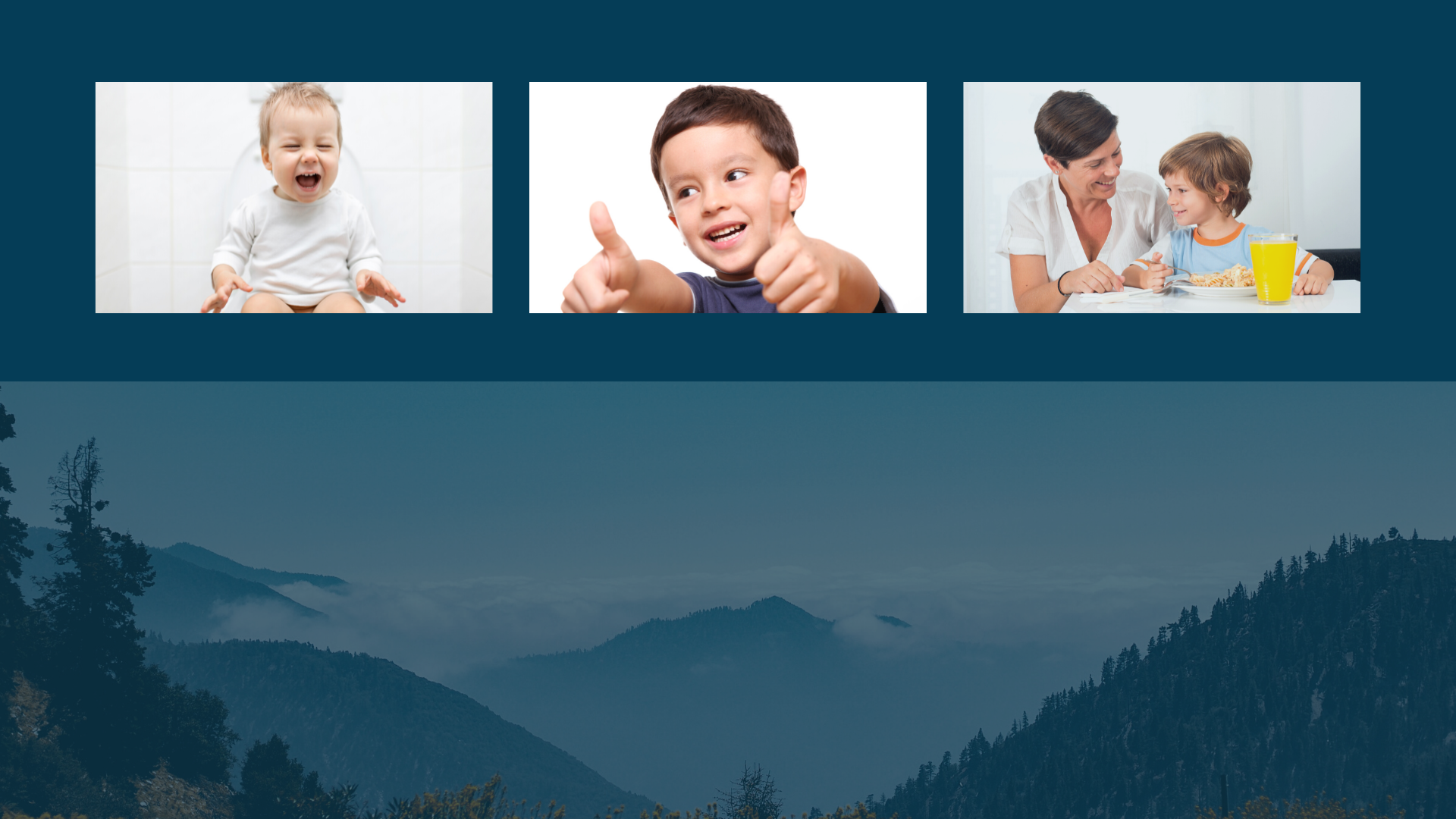 Deep Breathing Exercises for Children
Yoga Poses for Children
Health Smart VA - Elementary School Social Emotional Skills Playlist
Stress Management Techniques for Children
[Speaker Notes: https://www.youtube.com/playlist?list=PLm6vQpqfuNAAP335sFCva8dtNqrJalxot]
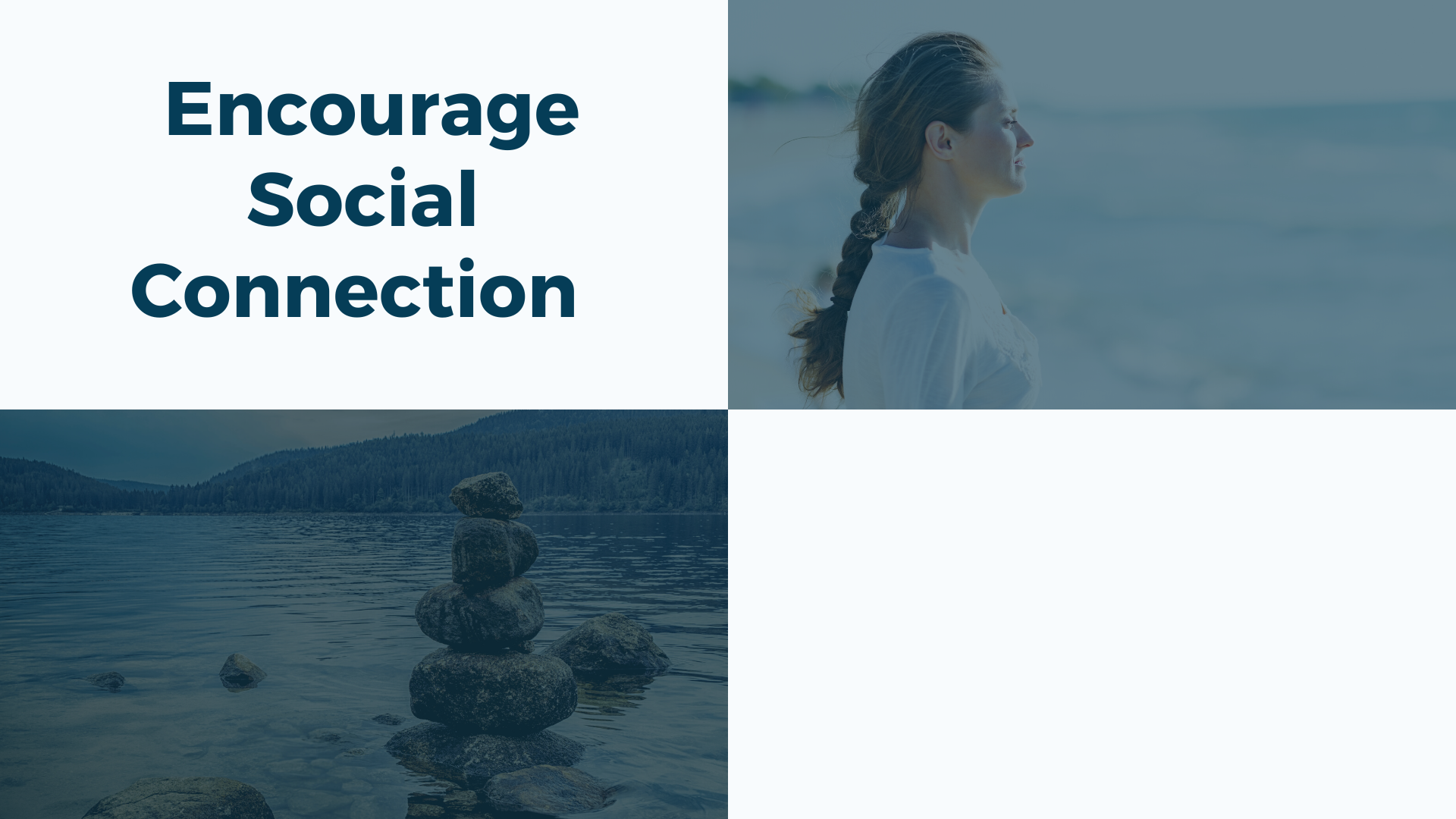 Support children to better manage stress by ensuring that their social networks are strong and positive. 

Strong social connections and experiences raise oxytocin, balancing stress hormones and increasing positive feelings.
[Speaker Notes: Later, we can start to educate them directly on how the coping skills counter the body’s
stress levels.
Encourage Social Connection
Supporting children to better manage stress is to ensure that their social networks are strong
and positive. Strong social connections and experiences raise oxytocin, balancing stress
hormones and increasing positive feelings.]
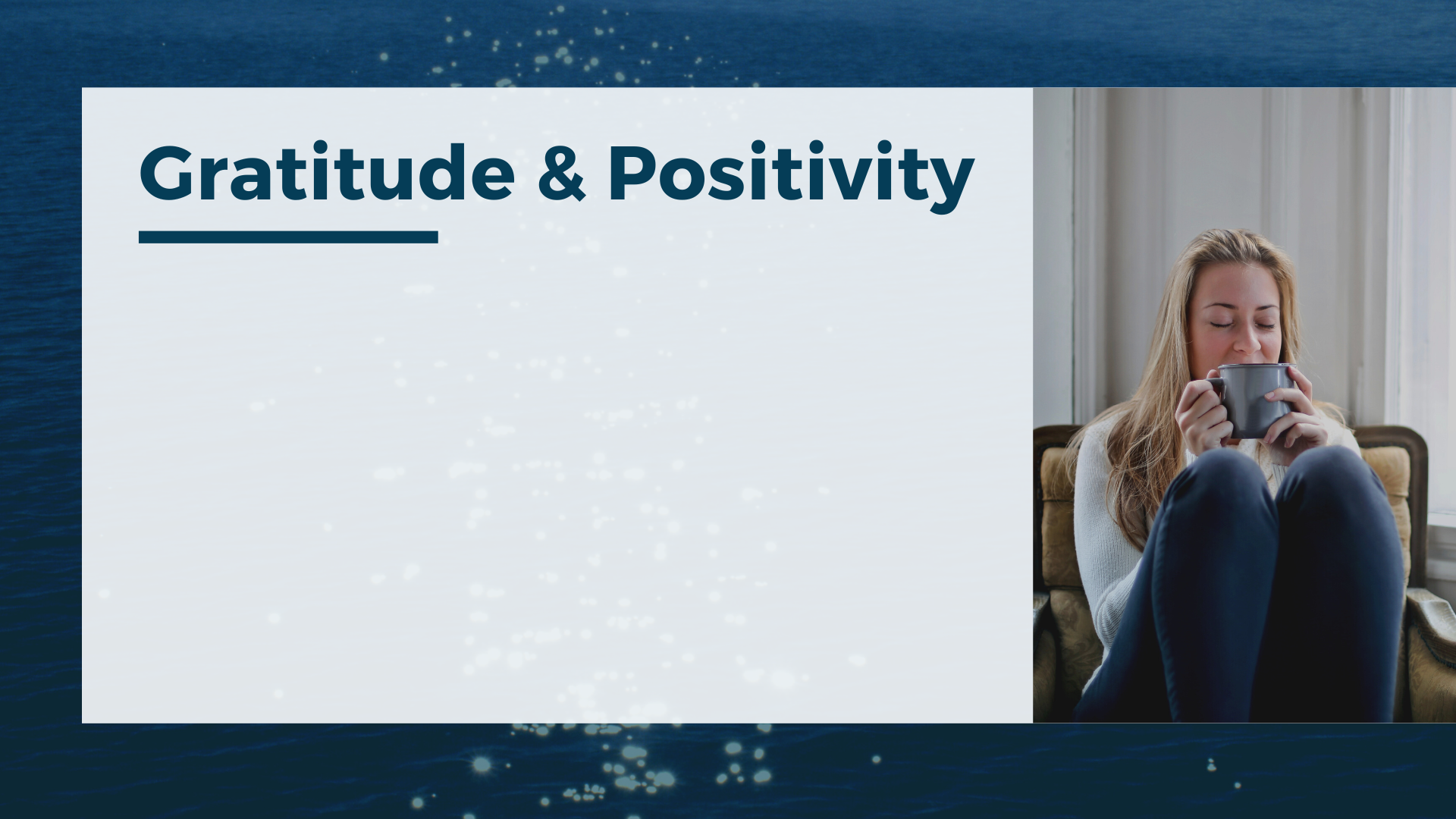 Giving children a positive outlook after experiencing stressful situations allows them to
understand that things can get better after difficult times.

Speak with children about what they experienced and begin practicing gratitude with them, acknowledging their experience and feelings while also encouraging them to begin to think about all that they do have to be grateful for in that moment.
[Speaker Notes: Gratitude and Positivity
Giving children a positive outlook after experiencing stressful situations allows them to
understand that things can get better after difficult times. Speak with children about what they
experienced and begin practicing gratitude with them, acknowledging their experience and
feelings while also encouraging them to begin to think about all that they do have to be grateful
for in that moment. Teaching kids to look on the bright side is a lifelong skill that will carry them
through the inevitable ups and downs of everyday life and adulthood.

https://www.all4kids.org/news/blog/how-to-teach-the-value-of-gratitude-to-children/]
The Health Smart Virginia Project is providing this training resource with funding from the Office of Behavioral Health Wellness at the Virginia Department of Behavioral Health and Developmental Services (2023).
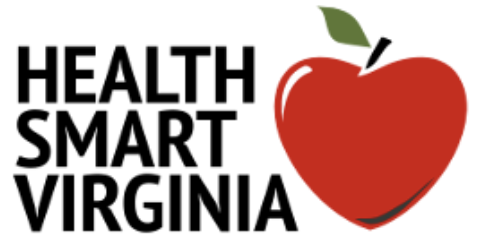 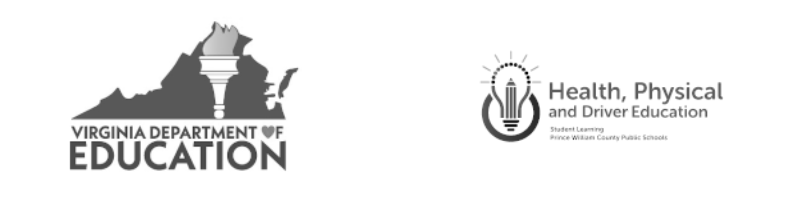 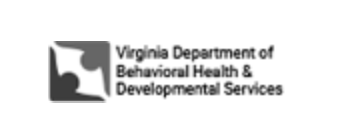